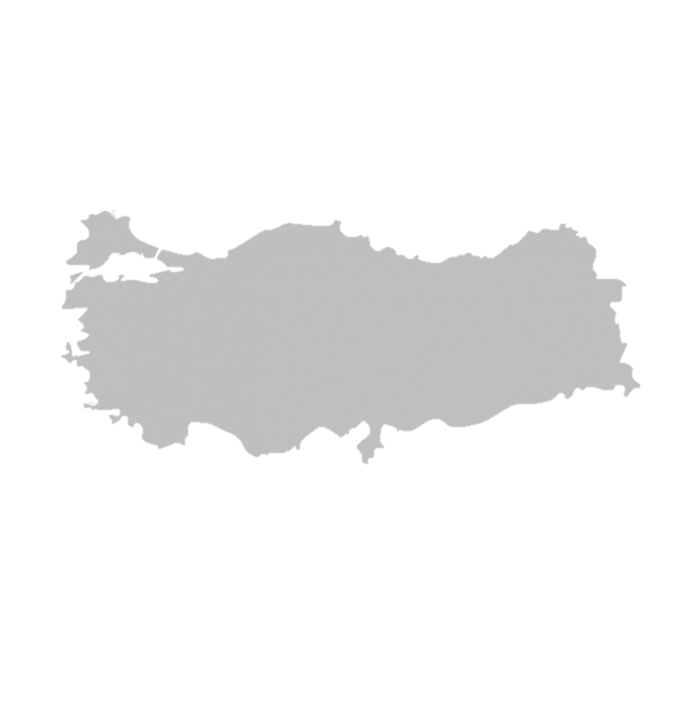 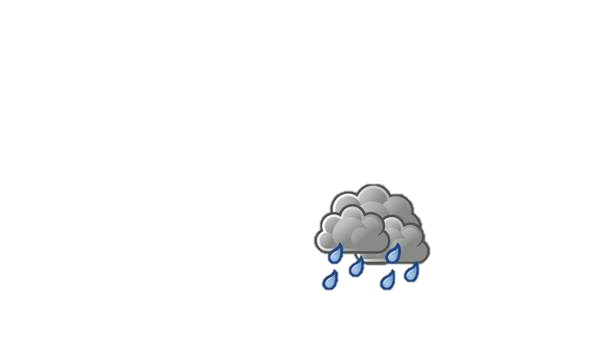 9 C
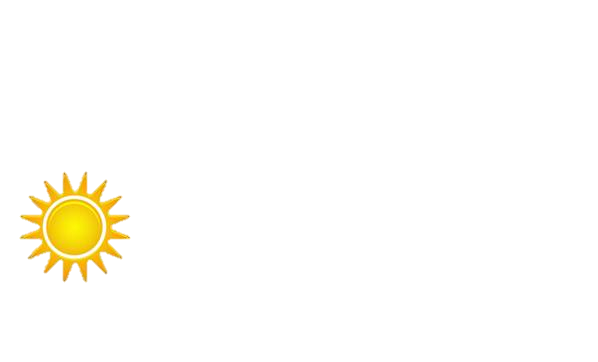 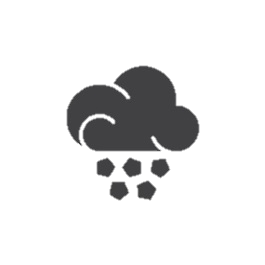 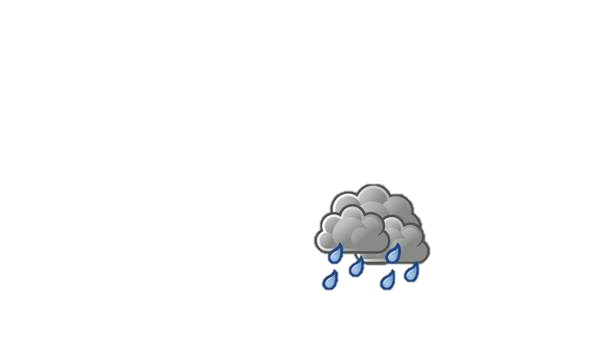 9 C
15 C
5 C
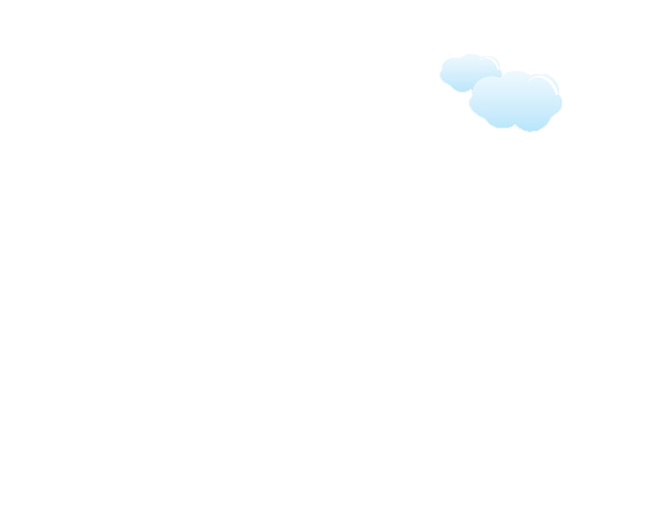 12 C
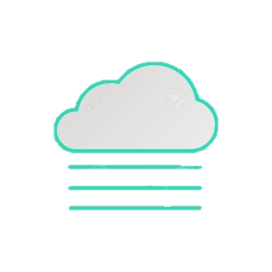 4 C
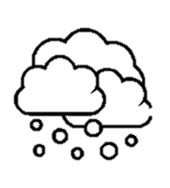 0 C
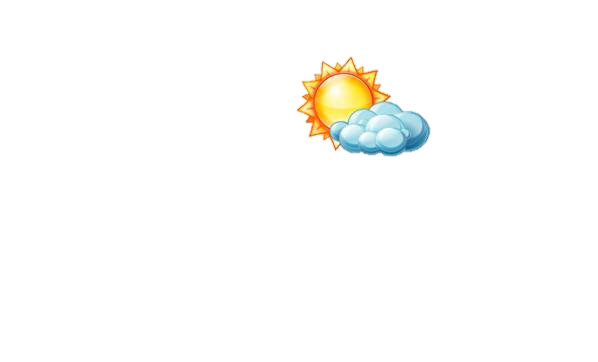 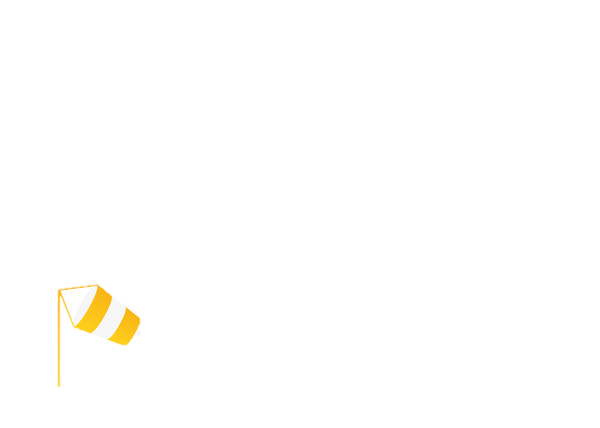 10 C
16 C
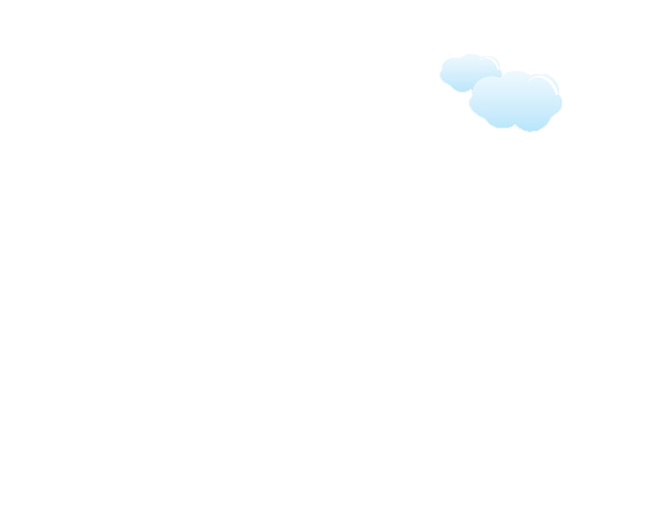 11 C
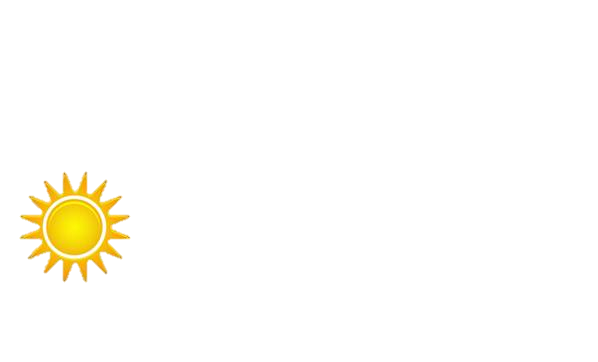 18 C
Wie ist das Wetter in İstanbul?
Wie viel Grad ist es?
Wie ist das Wetter in Rize?
Wie viel Grad ist es?
Wie ist das Wetter in Antalya?
Wie viel Grad ist es?
Wie ist das Wetter in Erzurum
Wie viel Grad ist es?
Wie ist das Wetter in Ankara?
Wie viel Grad ist es?
Wie ist das Wetter in Trabzon?
Wie viel Grad ist es?
Wie ist das Wetter in Sivas?
Wie viel Grad ist es?
Wie ist das Wetter in İzmir?
Wie viel Grad ist es?
Wie ist das Wetter in Gaziantep?
Wie viel Grad ist es?
Wie ist das Wetter in Sinop?
Wie viel Grad ist es?
Wie ist das Wetter in Çanakkale?
Wie viel Grad ist es?